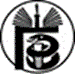 СВЕТСКИ ДАН КОНТРАЦЕПЦИЈЕ
Контрацепција је скуп метода и средстава који спречавају зачеће, тј. нежељену трудноћу.

Употреба контрацептивних средстава штити и од полно преносивих инфекција.
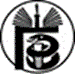 СВЕТСКИ ДАН КОНТРАЦЕПЦИЈЕ
Кампања je покренута на глобалном нивоу 2007. године.

Неодвојиви део кампање је и планирање породице.

Планирање породице омогућава појединцима да планирају и остваре жељени број деце као и да планирају време њиховог рађања и размак између порођаја.
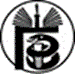 СВЕТСКИ ДАН КОНТРАЦЕПЦИЈЕ
Жена савременог доба има потребу и право да буде ослобођена страховања и суочавања са непланираном и нежељеном трудноћом. 

Непланирана трудноћа угрожава физичко и психичко здравље жене и смањује могућност  за рађање здравог новорођенчета као и његов оптимални телесни и ментални развој.

Само у Београду је број абортуса у 2022. години износио 3609.
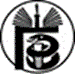 [Speaker Notes: 3574 - 2022.]
СВЕТСКИ ДАН КОНТРАЦЕПЦИЈЕ
Савремену контрацепцију користи 40, 4 % сексуално активних жена узраста 15-49 година док непоуздане методе користи 17,1% жена.

 Међу модерним методима контрацепције највише се користи:
кондом за мушкарце (12,4%),
комбинована орална контрацепција (3,3%), 
интраутерини улошци (2,2%),
стерилизација жене (0,4%) и 
женски кондом (0,1%).


Извор: Истраживањe вишеструких показатеља положаја жена и деце у Србији 2014.
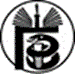 СВЕТСКИ ДАН КОНТРАЦЕПЦИЈЕ
Млади и контрацепција

55,6% младих наводи да је користило кондом приликом последњег сексуалног односа

Дечаци чешће користе кондом- 61,0% у односу на девојчице – 48,2%






Извор: Истраживање здравља становништва Србије 2019. године
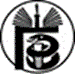 СВЕТСКИ ДАН КОНТРАЦЕПЦИЈЕ
У Србији становништво најчешће примењује традиционалне методе контрацепције:

метод прекинутог сношаја (coitus interruptus) - (35%), 

метод избегавања односа у „плодним данима” и остале „природне методе” користи 4,9%.

С обзиром нa неефикасност, коришћење ових метода,  доводи до нежељене трудноће и абортуса. 


Извор: Институт за јавно здравље Србије „Др Милан Јовановић Батут“
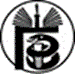 СВЕТСКИ ДАН КОНТРАЦЕПЦИЈЕ
Право на сексуално и репродуктивно здравље једно је од основних људских права.

Омогућава људима:
безбедне сексуалне односе на задовољство оба партнера, без принуде и насиља
да не страхују од инфекција и трудноће
контролу плодности на начин који не изазива неповољне или опасне последице.
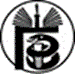